Praktikpladsjagten, UNI – C  praktikpladskampagneNordjyske Erhvervsskoler – Region NordjyllandPraktikpladsjagten – 2010
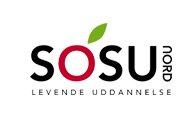 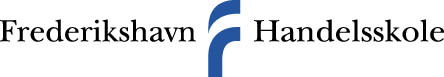 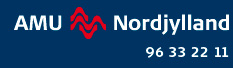 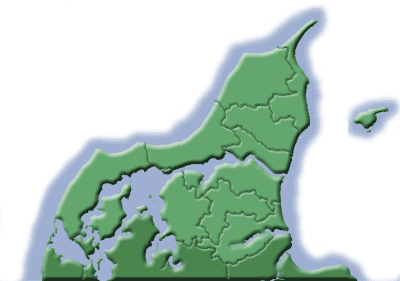 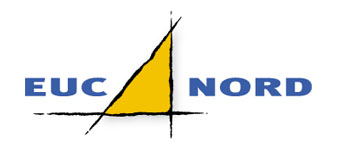 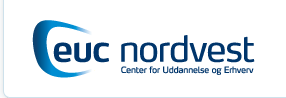 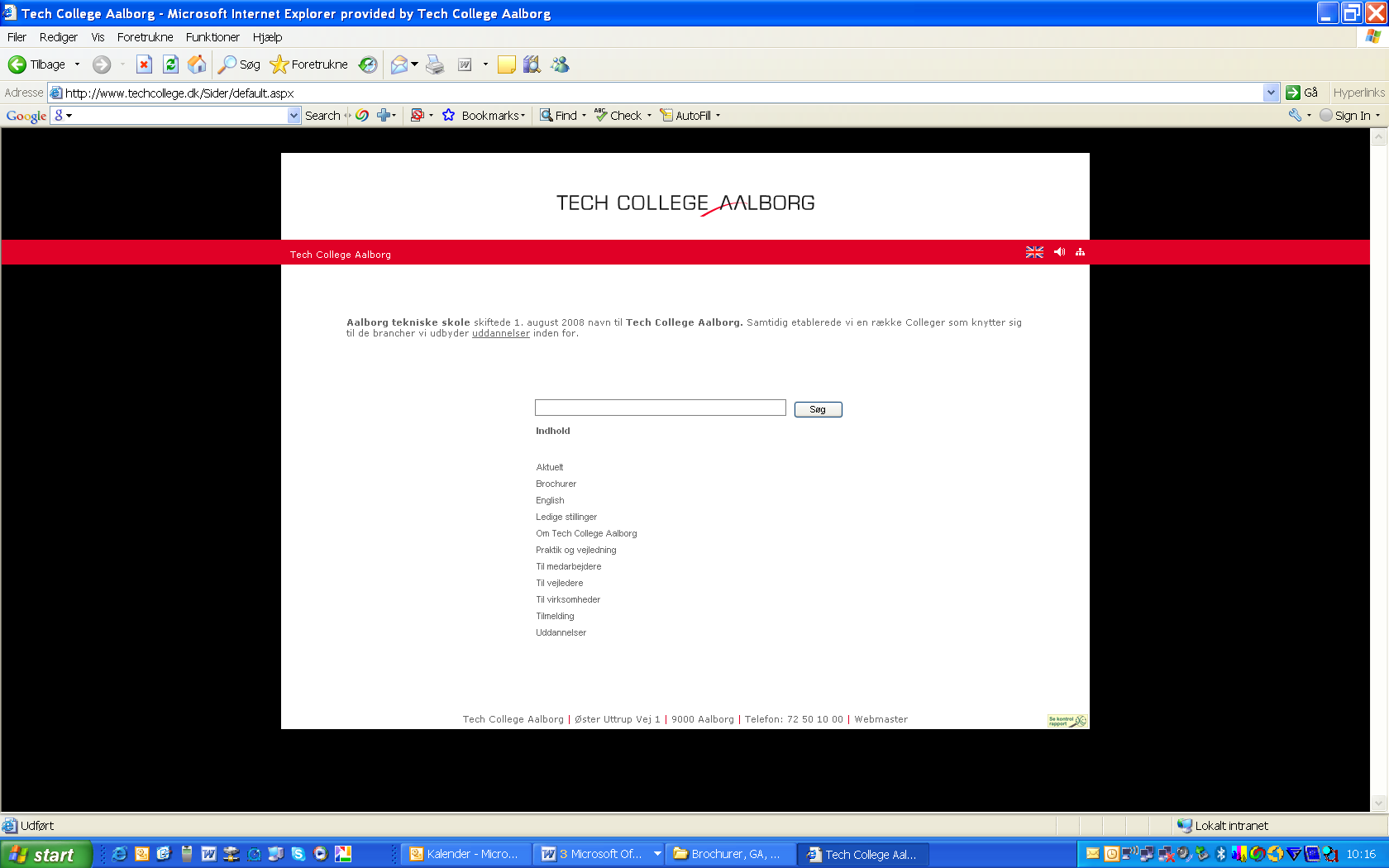 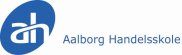 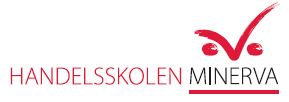 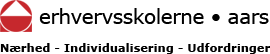 1
Praktikpladsjagten, UNI – C  praktikpladskampagne
Dagsorden:
Baggrund og indhold i projektet 
Kampagnen v/ markedsføringsgruppen
Opsøgningen – ikke godkendte / eksisterende kunder
Virksomhedslister der bruges ved udringning og mødebookning 
Fordeling mellem skoler
Validering af lister i grupper 
Afrapportering af besøg i projektet i praktik
Mødebookning
-    Resultater
2
Praktikpladsjagten, UNI – C  praktikpladskampagne
Indhold:
Kampagne og opfølgende besøg i både godkendte og ikke godkendte virksomheder i Regionen, hvor de nye præmiemuligheder og aftalemuligheder er fokus.
 
Synlighed af elever og aktiviteter fra grundforløb til hovedforløb hvor mange falder fra, hvis der ikke er udsigt til praktikplads.

Kvalitetssikring af skolepraktikken.
I alt kr. ca. 5.000.000
3
Praktikpladsjagten, UNI – C  praktikpladskampagne
Udgangspunktet
Efter en meget gunstig udvikling der toppede i 2007 blev 2009 på 2004 niveau med hensyn til aftaler mellem EUD elever og virksomheder. 
Sammenlagt blev der indgået ca. 4250 uddannelsesaftaler på Region Nordjyllands 10 erhvervsskoler i perioden 1/1 – 31/12 2009 – ca. 360 om måneden
Målsætningen er at der indgås 5000 aftaler i projektperioden på 10 måneder – 1/3 – 31/12 2010 – et gennemsnit på 500 aftaler om måneden
4
Praktikpladsjagten, UNI – C  praktikpladskampagne
5
Praktikpladsjagten, UNI – C  praktikpladskampagne
Konkrete målsætninger i projektet:
6
Praktikpladsjagten – Uddannelseskonference Region Nordjylland
Opsøgningen
Midlerne i projektet anvendes til:
Brug af telemarketingsfirma til udringning og mødebookning på ikke godkendte produktionsenheder
Møderne fordeles til de enkelte skolers opsøgende medarbejdere efter aftale mellem skolerne. Målet er mindst 1500 møder i ikke godkendte virksomheder.
Gennemførelse af besøg på ikke godkendte produktionsenheder efter mødebookninger. 
Skolernes nuværende opsøgerarbejde optimeres og intensiveres, både overfor godkendte virksomheder der ikke har lærlinge og virksomheder der ikke benytter deres godkendelse fuldt ud.
7
Praktikpladsjagten, UNI – C  praktikpladskampagne
Generelt om opsøgning på ikke godkendte læresteder:
Der laves søgelister på brancher og geografi på baggrund af Praktik+, og listerne gennemgås af skolerne
Følgende skoler vil selv stå for udringning og mødebookning:
Aalborg Handelsskole, EUC Nordvest, SOSU Nord, AMU Nordjylland
Følgende skoler vil gå sammen om brug af telemarketing til udringning og mødebookning:
Minerva, Frederikshavn Handelsskole, Tech College Aalborg, Erhvervsskolerne Aars, EUC Nord
Listerne med emner fordeles dels til telemarketingfirma, samt til de skoler der selv står for udringning og mødebookning.
De bookede møder fordeles på skolerne: August 
Der gennemføres besøg og afrapporteres August 
Alle besøg afrapporteres i Praktik+ med særligt mærke
8
Praktikpladsjagten, UNI – C  praktikpladskampagnePraktikpladskampagne
Alle markedschefer fra skolerne samles
Det var hurtig gang i forslag til slogans 
 Ta´ en elev, det kan kun betale sig
Ta´en elev det  betaler sig
Høj grad af kreativitet og godt samarbejde
Ni markedsføringsansvarlige rykker
9
Praktikpladsjagten, UNI – C  praktikpladskampagneOpgave
At overbevise flest mulige virksomheder om, at det  kan betale sig at ansætte en elev. 

Argumentationen bag er, at elever er teknologistærke, de brænder for deres fag, de er fagligt dygtige – og de gør mere end det forventes. 

Samtidig skal kampagnen overbevise virksomhederne om, at ansættelse af en elev kræver en lille indsats sammenlignet med udbyttet – investering i fremtiden
10
Praktikpladskampagne – status 4. juni 2010
Praktikpladsjagten, UNI – C  praktikpladskampagneKampagne-elementer
Juni
Visuel identitet 
Skal sikre genkendelighed og professionalisme i kampagnen

Brev med gimmick (karsebrev)
Indleder kampagnen ved at gøre opmærksom på kontant bonus og efterårets opsøgende kontakt. Karsen skal medvirke til, at brevet ikke drukner i mængden.

Kvik-guide 
Skal vise hvor let det er at ansætte en elev - og støtte konsulenterne ved opsøgende kontakt.

Budskabsfolder + pressestrategi 
Hjælpeværktøj til alle, der har udtaleansvar
11
Karsebrev: 
Tryk : kr. 5.000
Porto : kr. 41.000
 Karsefrø: kr. 15.000
 Vat + kuverter : kr. 10.000. 
I alt kr. 71.000 (beregnet ud fra 7500 breve)
Praktikpladsjagten, UNI – C  praktikpladskampagne
Hvad har elever og karse til fælles...? 
I kan få begge dele til at spire på kort tid
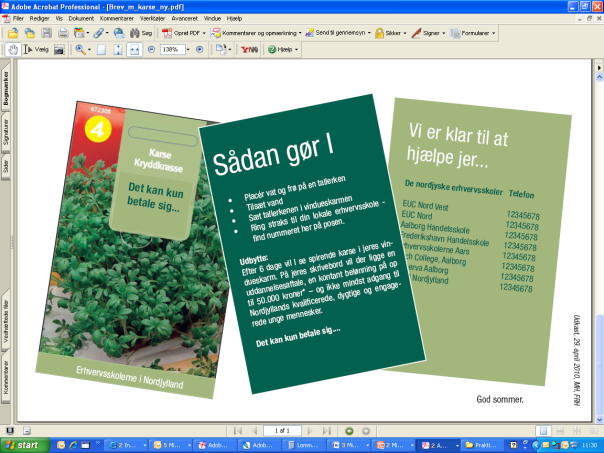 Med en tot vat, en håndfuld frø og lidt vand er I formentlig ikke i tvivl om, at I kan få karse til at spire, så det kan bruges som delikat, grønt drys på smørrebrød. 
 
Men vidste I, at I med en godkendelse og en uddannelsesaftale på samme måde kan hjælpe erhvervsskolernes elever med at spire - og dermed være med til at sikre fremtidens arbejdskraft? Lige nu mangler XXXX elever en praktikplads. Her kan I gøre en forskel. 
 
Mens karse får næring fra sin egen kim, får erhvervsskolernes elever næring fra deres egen faglige interesse og deres mål om at få papir på det, de kan. Derfor vil I opleve, at eleverne er dygtige. De har fingeren på pulsen i forhold til den nyeste teknologi og faglige viden – og de gør mere, end der forventes. Ikke fordi de skal, men fordi de brænder for deres fag. Med andre ord: Det kan kun betale sig at ansætte en elev. 
 
En del virksomheder er i tvivl om, hvorvidt de skal ansætte en elev. Frygten er, at det er kræver mange ressourcer, er dyrt og tager lang tid. Disse påstande vil vi gøre op med. 
 
Få en uddannelsesaftale - mens frøene spirer 
Typisk kan I få en uddannelsesaftale på plads i løbet af en lille uge - samme tid, som det tager karse at spire.
 














Op til 50.000 kroner i kontant belønning
Alle virksomheder, offentlige og private, der ansætter en elev fra en erhvervsuddannelse i praktik, får en kontant belønning på op til 50.000 kroner. Præmien udbetales som 6.000 kroner per måned i tre måneder – og dækker dermed en stor del af elevens løn i prøvetiden – plus to bonusser på 16.000 kroner, efter prøvetiden er udløbet. Der er også mulighed for at få løntilskud til en voksenlærling. 
 
Praktikpladskonsulenterne gør det nemt 
På de nordjyske erhvervsskoler er der ansat en eller flere praktikpladskonsulenter, som hjælper jer med at blive godkendt som praktikvirksomhed samt med alt det praktiske i forbindelse med ansættelse af elever – herunder at finde en elev, der passer ind i jeres virksomhed.  
 
I løbet af efteråret tager vi kontakt til en lang række virksomheder - godkendte og ikke godkendte. Vi håber dog, at I allerede i dag kontakter praktikpladskonsulenten for jeres fagområde, så vi hurtigt og nemt kan hjælpe jer med at få del i Nordjyllands mange spirende frø.
12
Kvik-guide :
Tryk: kr. 10.000
I alt kr. 7.500 (beregnet ud fra 7000 stk)
Kvik-guide
Vidste du…
At alle virksomhed , der ansætter en elev fra en erhvervsuddannelse i praktik, får en kontakt belønning  på op til kr. 50.000. Præmien udbetales som 6.000 kroner per måned i tre måneder – og dækker dermed en stor del af elevens løn i prøvetiden – plus to bonusser på 16.000 kroner, efter prøvetiden er udløbet. Der er også mulighed for at få løntilskud til en voksenlærling. 


Praktikpladskonsulenterne gør det nemt 
På de nordjyske erhvervsskoler er der ansat en eller flere praktikpladskonsulenter, som hjælper jer med at blive godkendt som praktikvirksomhed samt med alt det praktiske i forbindelse med ansættelse af elever. 
Samtidig har vi lavet denne lille guide, som hurtigt og nemt hjælper dig med at få del i fremtidens arbejdskraft
Praktikpladsjagten, UNI – C  praktikpladskampagne
Vidste du…
At alle virksomhed , der ansætter en elev fra en erhvervsuddannelse i praktik, får en kontakt belønning  på op til kr. 50.000. Præmien udbetales som 6.000 kroner per måned i tre måneder – og dækker dermed en stor del af elevens løn i prøvetiden – plus to bonusser på 16.000 kroner, efter prøvetiden er udløbet. Der er også mulighed for at få løntilskud til en voksenlærling. 


Praktikpladskonsulenterne gør det nemt 
På de nordjyske erhvervsskoler er der ansat en eller flere praktikpladskonsulenter, som hjælper jer med at blive godkendt som praktikvirksomhed samt med alt det praktiske i forbindelse med ansættelse af elever. 
Samtidig har vi lavet denne lille guide, som hurtigt og nemt hjælper dig med at få del i fremtidens arbejdskraft
Det kan kun betale sig at 
ansætte en elev
Sådan gør I

Lorem ipsum dolor sit amet, consectetuer adipiscing elit. Duis ligula lorem, 
consequat eget, tristique nec, auctor quis, purus. Vivamus ut sem. Fusce aliquam nunc vitae purus. Aenean
 viverra malesuada libero. Fusce ac quam. 
ommodo, pellentesque sit amet, ultricies ut,
KVIK-GUIDE
Til det merkantile erhvervsliv
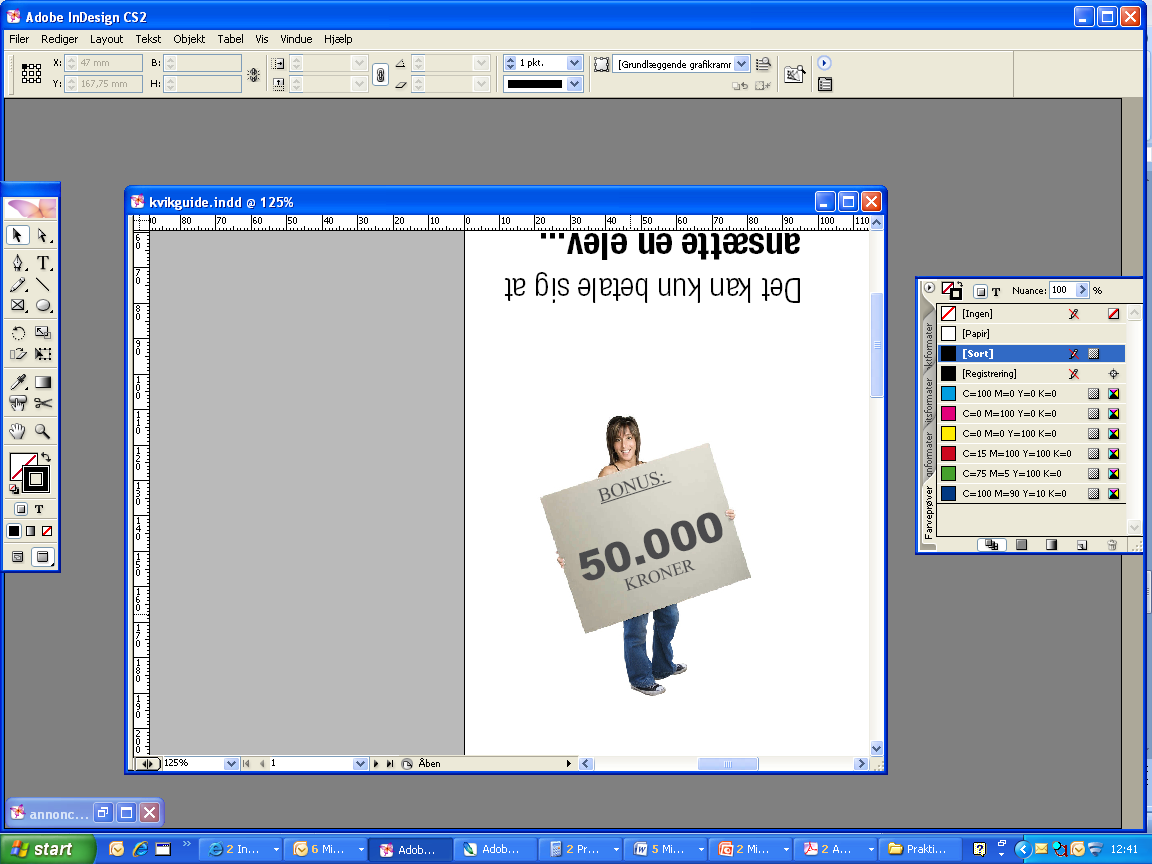 13
Praktikpladskampagne – status 4. juni 2010
Praktikpladsjagten, UNI – C  praktikpladskampagneKampagne-elementer
August
Avis med lokale succeshistorier  
Inspiration og opmærksom

Elevkonkurrence med eftertragtet præmie
Lav en film der viser, hvorfor det kan betale sig at ansætte en elev. Dermed bliver eleverne opmærksomme på kampagnen – og de forestående reklamespots – og bliver disciplineret til at være ambassadører for vores payoff.

TV – og radiospots
Målgruppen skal overbevises om, at det kan betale sig at ansætte en elev ved hjælp af små fortællinger bygget op omkring vores argumentation.  www.praktikjagt.dk
14
Avis:
Tryk: kr. 19.000
I alt kr. 19.000 (beregnet ud fra 7500 breve)
Avis med lokale historier
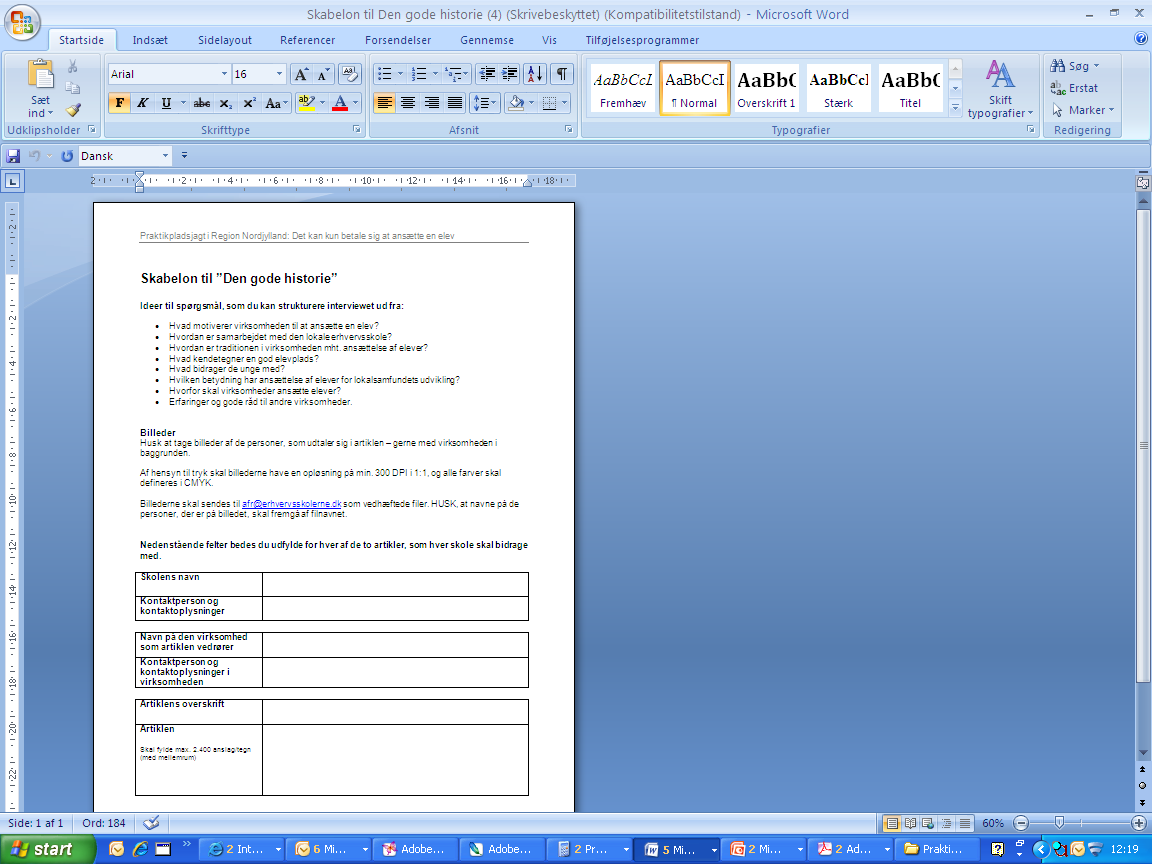 Butikskæden Nielsens kan slet ikke undvære elever

NTC giver ikke slip på deres første elev

Eleven er en øjenåbner

Nyt liv i huset

Micodan ansætter stadig smedelærlinge på trods af finanskrisen

Elever – ja tak!

Elever sikrer MAN diesel  arbejdskraft i en fremtid med små årgange

Elever fører faget og professionen videre
15
TV + radiospots :
Produktion : kr. 110.000
Indrykning på TV2-nord + midt/vest, 39 spots: kr. 110.085
Indrykning på 24 nordjyske: kr. 61.800 
Radiosports ANR + AURA: kr. 52.640 
I alt kr. 334.525
TV-spots
Praktikpladsjagten, UNI – C  praktikpladskampagne
Idémæssigt skal historierne strammes så meget op, at de faktisk ér klimaks
Der skal ikke bruges unødig tid og kræfter på at bygge op til klimaks (længde 20-30 sek.)
Film 1 (udkast) 
Vi ser en ældre dame total-gejlet blive rullet ind (af en glad sosu-elev) blandt de andre (kedelige/normale) plejehjemsbeboere, der sidder om fjernsynet.
Elever gør lidt mere... Derfor kan det kun betale sig at ansætte en

Film 2 (udkast)
Der laves en panorering forbi et butiksvindue med et par kedelige giner (ginerne kigger måske samme vej som kamera kører) og ender på en helt vildt pyntet gine og en stolt butikselev, der står og nikker stolt over sit arbejde.
Elever tør lidt mere (elever brænder for deres fag)... Derfor kan det kun betale sig at ansætte en
 
Film 3 (udkast)
Vi ser en midaldrende mand stå med hovedet ned i en motor på et værksted, masser af ledninger og manualer foran en computer med sort skærm. En sej fyr med (de nu så moderne) nørdbriller kommer forbi, laver et par hurtige manøvrer på computeren, bilen starter og han går videre... manden kigger paralyseret efter ham og tilbage på bilen.
Elever ved lidt mere... Derfor kan det kun betale sig at ansætte en
16
[Speaker Notes: Ved alle historier er det timing der er vigtig - vi viser en situation hvor seeren hurtigt kan afkode at her er noget anderledes og at det er en pointe, men hvad er det... så holder man tiden så langt man kan før man kommer med payoff. Vi kan godt bygge dem mere op inden for situationen, så vi holder 'afsløringen' af det der er pointen så længe som muligt, men det afhænger af om det er 20 eller 30 sek. spots.
 
Jeg vil tro vi kan lave tre film over 2 dage til en pris på mellem 100 og 150.000 alt efter hvilken hold vi sætter, og hvilket udstyr vi vil lave filmene på. Herunder er der 3 eksempler på film vi har løst til forskellige budgetter, fra den store bureau-produktion hvor der er et stort hold, masser af udstyr (og hvor resultatet også er rigtig
lækkert) det er Mercedesmodellen!
Så er der AUB filmene, som også er skudt på et lækket kamera, men her er historierne ultrasimple og da de alle er lavet samme sted har vi kunne masseproducere film på to dage, hvor AUB selv fandt og koordinerede alt med medvirkende - det er value for money!
Endelig vores seneste film for fairplayitrafikken, der er en simpel produktion hvor vi har fundet skuespiller, og bureauet fundet og koordineret med alle andre medvirkende. Et lille hold (fotograf, assistent og instruktør) - da det er ude var der ikke de store krav til lys, men det vil der nok være i jeres spots.]
Praktikpladsjagten, UNI – C  praktikpladskampagneErfaringer/resultater
En fælles indsats giver ens oplysninger til virksomhederne
En fælles indsats giver flere gode idéer 
Der er skabt netværk der hurtigt kan bidrage til kampagner på tværs af skolerne og som passer til Nordjylland.
Løbende opdateringer på www.praktikjagt.dk
17
Praktikjagten, UNI – C  praktikpladskampagne
18
Praktikjagten, UNI – C  praktikpladskampagne
19
Praktikjagten, UNI – C  praktikpladskampagneResultater
20
Resultater
Praktikjagten, UNI – C  praktikpladskampagne
Stor indsats fra de opsøgende medarbejdere som også arbejdede på tværs af skoler og brancher.
Bedre netværk mellem opsøgende medarbejdere
Anvendelse af telemarketing er absolut en mulighed
Erfaringerne kan anvendes med succes til nye tiltag
21
Praktikjagten, UNI – C  praktikpladskampagne
Kontaktoplysninger:
Udviklingschef    
     Søren V. Nielsen
	 EUC Nord
      svn@eucnord.dk
      tlf.: 72246410
22